MODÈLE DE STRUCTURE DE RÉPARTITION DU TRAVAIL POUR L’ÉDUCATION
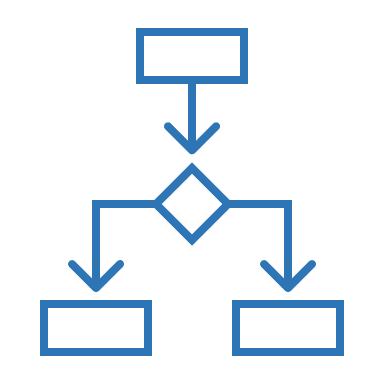 INTITULÉ DU PROJET
INTITULÉ DU PROJET
4 Intitulé de l’activité
2 Intitulé de l’activité
3 Intitulé de l’activité
1 Intitulé de l’activité
1.1 Tâche
1.2 Tâche
1.3 Tâche
2.1 Tâche
2.2 Tâche
2.3 Tâche
3.1 Tâche
3.2 Tâche
3.3 Tâche
4.1 Tâche
4.2 Tâche
4.3 Tâche
1.1.1 Sous-tâche

1.1.2 Sous-tâche

1.1.3 Sous-tâche

1.1.4 Sous-tâche

1.1.5 Sous-tâche
1.2.1 Sous-tâche

1.2.2 Sous-tâche

1.2.3 Sous-tâche

1.2.4 Sous-tâche
1.3.1 Sous-tâche

1.3.2 Sous-tâche

1.3.3 Sous-tâche
2.1.1 Sous-tâche

2.1.2 Sous-tâche

2.1.3 Sous-tâche

2.1.4 Sous-tâche

2.1.5 Sous-tâche
2.2.1 Sous-tâche

2.2.2 Sous-tâche

2.2.3 Sous-tâche

2.2.4 Sous-tâche
2.3.1 Sous-tâche

2.3.2 Sous-tâche

2.3.3 Sous-tâche
3.1.1 Sous-tâche

3.1.2 Sous-tâche

3.1.3 Sous-tâche

3.1.4 Sous-tâche

3.1.5 Sous-tâche
3.2.1 Sous-tâche

3.2.2 Sous-tâche

3.2.3 Sous-tâche

3.2.4 Sous-tâche
3.3.1 Sous-tâche

3.3.2 Sous-tâche

3.3.3 Sous-tâche
4.1.1 Sous-tâche

4.1.2 Sous-tâche

4.1.3 Sous-tâche

4.1.4 Sous-tâche

4.1.5 Sous-tâche
4.2.1 Sous-tâche

4.2.2 Sous-tâche

4.2.3 Sous-tâche

4.2.4 Sous-tâche
4.3.1 Sous-tâche

4.3.2 Sous-tâche

4.3.3 Sous-tâche
STRUCTURE DE RÉPARTITION DU TRAVAIL – VUE D’ENSEMBLE
INTITULÉ DU PROJET
1 Intitulé de l’activité
Fournissez des détails pour communiquer des informations spécifiques liées à cette activité.
Fournissez des détails pour communiquer des informations spécifiques liées à cette activité.
Fournissez des détails pour communiquer des informations spécifiques liées à cette activité.
Fournissez des détails pour communiquer des informations spécifiques liées à cette activité.
STRUCTURE DE RÉPARTITION DU TRAVAIL– ACTIVITÉ 1
INTITULÉ DU PROJET
1 Intitulé de l’activité
1.1 Tâche
Fournissez des détails pour communiquer des informations spécifiques liées à cette tâche.
Fournissez des détails pour communiquer des informations spécifiques liées à cette tâche.
Fournissez des détails pour communiquer des informations spécifiques liées à cette tâche.
Fournissez des détails pour communiquer des informations spécifiques liées à cette tâche.
1.1.1 Sous-tâche

1.1.2 Sous-tâche

1.1.3 Sous-tâche

1.1.4 Sous-tâche

1.1.5 Sous-tâche
STRUCTURE DE RÉPARTITION DU TRAVAIL– ACTIVITÉ 1, TÂCHES
INTITULÉ DU PROJET
1 Intitulé de l’activité
Fournissez des détails pour communiquer des informations spécifiques liées à cette tâche.
Fournissez des détails pour communiquer des informations spécifiques liées à cette tâche.
Fournissez des détails pour communiquer des informations spécifiques liées à cette tâche.
Fournissez des détails pour communiquer des informations spécifiques liées à cette tâche.
1.2 Tâche
1.1 Tâche
Fournissez des détails pour communiquer des informations spécifiques liées à cette tâche.
Fournissez des détails pour communiquer des informations spécifiques liées à cette tâche.
Fournissez des détails pour communiquer des informations spécifiques liées à cette tâche.
Fournissez des détails pour communiquer des informations spécifiques liées à cette tâche.
1.2.1 Sous-tâche

1.2.2 Sous-tâche

1.2.3 Sous-tâche

1.2.4 Sous-tâche
1.1.1 Sous-tâche

1.1.2 Sous-tâche

1.1.3 Sous-tâche

1.1.4 Sous-tâche

1.1.5 Sous-tâche
STRUCTURE DE RÉPARTITION DU TRAVAIL– ACTIVITÉ 1, TÂCHES
INTITULÉ DU PROJET
1 Intitulé de l’activité
Fournissez des détails pour communiquer des informations spécifiques liées à cette tâche.
Fournissez des détails pour communiquer des informations spécifiques liées à cette tâche.
Fournissez des détails pour communiquer des informations spécifiques liées à cette tâche.
Fournissez des détails pour communiquer des informations spécifiques liées à cette tâche.
Fournissez des détails pour communiquer des informations spécifiques liées à cette tâche.
Fournissez des détails pour communiquer des informations spécifiques liées à cette tâche.
Fournissez des détails pour communiquer des informations spécifiques liées à cette tâche.
Fournissez des détails pour communiquer des informations spécifiques liées à cette tâche.
1.2 Tâche
1.1 Tâche
1.3 Tâche
Fournissez des détails pour communiquer des informations spécifiques liées à cette tâche.
Fournissez des détails pour communiquer des informations spécifiques liées à cette tâche.
Fournissez des détails pour communiquer des informations spécifiques liées à cette tâche.
Fournissez des détails pour communiquer des informations spécifiques liées à cette tâche.
1.2.1 Sous-tâche

1.2.2 Sous-tâche

1.2.3 Sous-tâche

1.2.4 Sous-tâche
1.1.1 Sous-tâche

1.1.2 Sous-tâche

1.1.3 Sous-tâche

1.1.4 Sous-tâche

1.1.5 Sous-tâche
1.3.1 Sous-tâche

1.3.2 Sous-tâche

1.3.3 Sous-tâche
STRUCTURE DE RÉPARTITION DU TRAVAIL– ACTIVITÉ 1, TÂCHES
INTITULÉ DU PROJET
2 Intitulé de l’activité
Fournissez des détails pour communiquer des informations spécifiques liées à cette activité.
Fournissez des détails pour communiquer des informations spécifiques liées à cette activité.
Fournissez des détails pour communiquer des informations spécifiques liées à cette activité.
Fournissez des détails pour communiquer des informations spécifiques liées à cette activité.
STRUCTURE DE RÉPARTITION DU TRAVAIL– ACTIVITÉ 2
INTITULÉ DU PROJET
2 Intitulé de l’activité
2.1 Tâche
Fournissez des détails pour communiquer des informations spécifiques liées à cette tâche.
Fournissez des détails pour communiquer des informations spécifiques liées à cette tâche.
Fournissez des détails pour communiquer des informations spécifiques liées à cette tâche.
Fournissez des détails pour communiquer des informations spécifiques liées à cette tâche.
2.1.1 Sous-tâche

2.1.2 Sous-tâche

2.1.3 Sous-tâche

2.1.4 Sous-tâche

2.1.5 Sous-tâche
STRUCTURE DE RÉPARTITION DU TRAVAIL– ACTIVITÉ 2, TÂCHES
INTITULÉ DU PROJET
2 Intitulé de l’activité
Fournissez des détails pour communiquer des informations spécifiques liées à cette tâche.
Fournissez des détails pour communiquer des informations spécifiques liées à cette tâche.
Fournissez des détails pour communiquer des informations spécifiques liées à cette tâche.
Fournissez des détails pour communiquer des informations spécifiques liées à cette tâche.
2.2 Tâche
2.1 Tâche
Fournissez des détails pour communiquer des informations spécifiques liées à cette tâche.
Fournissez des détails pour communiquer des informations spécifiques liées à cette tâche.
Fournissez des détails pour communiquer des informations spécifiques liées à cette tâche.
Fournissez des détails pour communiquer des informations spécifiques liées à cette tâche.
2.2.1 Sous-tâche

2.2.2 Sous-tâche

2.2.3 Sous-tâche

2.2.4 Sous-tâche
2.1.1 Sous-tâche

2.1.2 Sous-tâche

2.1.3 Sous-tâche

2.1.4 Sous-tâche

2.1.5 Sous-tâche
STRUCTURE DE RÉPARTITION DU TRAVAIL– ACTIVITÉ 2, TÂCHES
INTITULÉ DU PROJET
2 Intitulé de l’activité
Fournissez des détails pour communiquer des informations spécifiques liées à cette tâche.
Fournissez des détails pour communiquer des informations spécifiques liées à cette tâche.
Fournissez des détails pour communiquer des informations spécifiques liées à cette tâche.
Fournissez des détails pour communiquer des informations spécifiques liées à cette tâche.
Fournissez des détails pour communiquer des informations spécifiques liées à cette tâche.
Fournissez des détails pour communiquer des informations spécifiques liées à cette tâche.
Fournissez des détails pour communiquer des informations spécifiques liées à cette tâche.
Fournissez des détails pour communiquer des informations spécifiques liées à cette tâche.
2.2 Tâche
2.1 Tâche
2.3 Tâche
Fournissez des détails pour communiquer des informations spécifiques liées à cette tâche.
Fournissez des détails pour communiquer des informations spécifiques liées à cette tâche.
Fournissez des détails pour communiquer des informations spécifiques liées à cette tâche.
Fournissez des détails pour communiquer des informations spécifiques liées à cette tâche.
2.2.1 Sous-tâche

2.2.2 Sous-tâche

2.2.3 Sous-tâche

2.2.4 Sous-tâche
2.1.1 Sous-tâche

2.1.2 Sous-tâche

2.1.3 Sous-tâche

2.1.4 Sous-tâche

2.1.5 Sous-tâche
2.3.1 Sous-tâche

2.3.2 Sous-tâche

2.3.3 Sous-tâche
STRUCTURE DE RÉPARTITION DU TRAVAIL– ACTIVITÉ 2, TÂCHES
INTITULÉ DU PROJET
3 Intitulé de l’activité
Fournissez des détails pour communiquer des informations spécifiques liées à cette activité.
Fournissez des détails pour communiquer des informations spécifiques liées à cette activité.
Fournissez des détails pour communiquer des informations spécifiques liées à cette activité.
Fournissez des détails pour communiquer des informations spécifiques liées à cette activité.
STRUCTURE DE RÉPARTITION DU TRAVAIL– ACTIVITÉ 3
INTITULÉ DU PROJET
3 Intitulé de l’activité
3.1 Tâche
Fournissez des détails pour communiquer des informations spécifiques liées à cette tâche.
Fournissez des détails pour communiquer des informations spécifiques liées à cette tâche.
Fournissez des détails pour communiquer des informations spécifiques liées à cette tâche.
Fournissez des détails pour communiquer des informations spécifiques liées à cette tâche.
3.1.1 Sous-tâche

3.1.2 Sous-tâche

3.1.3 Sous-tâche

3.1.4 Sous-tâche

3.1.5 Sous-tâche
STRUCTURE DE RÉPARTITION DU TRAVAIL– ACTIVITÉ 3, TÂCHES
INTITULÉ DU PROJET
3 Intitulé de l’activité
Fournissez des détails pour communiquer des informations spécifiques liées à cette tâche.
Fournissez des détails pour communiquer des informations spécifiques liées à cette tâche.
Fournissez des détails pour communiquer des informations spécifiques liées à cette tâche.
Fournissez des détails pour communiquer des informations spécifiques liées à cette tâche.
3.2 Tâche
3.1 Tâche
Fournissez des détails pour communiquer des informations spécifiques liées à cette tâche.
Fournissez des détails pour communiquer des informations spécifiques liées à cette tâche.
Fournissez des détails pour communiquer des informations spécifiques liées à cette tâche.
Fournissez des détails pour communiquer des informations spécifiques liées à cette tâche.
3.2.1 Sous-tâche

3.2.2 Sous-tâche

3.2.3 Sous-tâche

3.2.4 Sous-tâche
3.1.1 Sous-tâche

3.1.2 Sous-tâche

3.1.3 Sous-tâche

3.1.4 Sous-tâche

3.1.5 Sous-tâche
STRUCTURE DE RÉPARTITION DU TRAVAIL– ACTIVITÉ 3, TÂCHES
INTITULÉ DU PROJET
3 Intitulé de l’activité
Fournissez des détails pour communiquer des informations spécifiques liées à cette tâche.
Fournissez des détails pour communiquer des informations spécifiques liées à cette tâche.
Fournissez des détails pour communiquer des informations spécifiques liées à cette tâche.
Fournissez des détails pour communiquer des informations spécifiques liées à cette tâche.
Fournissez des détails pour communiquer des informations spécifiques liées à cette tâche.
Fournissez des détails pour communiquer des informations spécifiques liées à cette tâche.
Fournissez des détails pour communiquer des informations spécifiques liées à cette tâche.
Fournissez des détails pour communiquer des informations spécifiques liées à cette tâche.
3.2 Tâche
3.1 Tâche
3.3 Tâche
Fournissez des détails pour communiquer des informations spécifiques liées à cette tâche.
Fournissez des détails pour communiquer des informations spécifiques liées à cette tâche.
Fournissez des détails pour communiquer des informations spécifiques liées à cette tâche.
Fournissez des détails pour communiquer des informations spécifiques liées à cette tâche.
3.2.1 Sous-tâche

3.2.2 Sous-tâche

3.2.3 Sous-tâche

3.2.4 Sous-tâche
3.1.1 Sous-tâche

3.1.2 Sous-tâche

3.1.3 Sous-tâche

3.1.4 Sous-tâche

3.1.5 Sous-tâche
3.3.1 Sous-tâche

3.3.2 Sous-tâche

3.3.3 Sous-tâche
STRUCTURE DE RÉPARTITION DU TRAVAIL– ACTIVITÉ 3, TÂCHES
INTITULÉ DU PROJET
4 Intitulé de l’activité
Fournissez des détails pour communiquer des informations spécifiques liées à cette activité.
Fournissez des détails pour communiquer des informations spécifiques liées à cette activité.
Fournissez des détails pour communiquer des informations spécifiques liées à cette activité.
Fournissez des détails pour communiquer des informations spécifiques liées à cette activité.
STRUCTURE DE RÉPARTITION DU TRAVAIL– ACTIVITÉ 4
INTITULÉ DU PROJET
4 Intitulé de l’activité
4.1 Tâche
Fournissez des détails pour communiquer des informations spécifiques liées à cette tâche.
Fournissez des détails pour communiquer des informations spécifiques liées à cette tâche.
Fournissez des détails pour communiquer des informations spécifiques liées à cette tâche.
Fournissez des détails pour communiquer des informations spécifiques liées à cette tâche.
4.1.1 Sous-tâche

4.1.2 Sous-tâche

4.1.3 Sous-tâche

4.1.4 Sous-tâche

4.1.5 Sous-tâche
STRUCTURE DE RÉPARTITION DU TRAVAIL– ACTIVITÉ 4, TÂCHES
INTITULÉ DU PROJET
4 Intitulé de l’activité
Fournissez des détails pour communiquer des informations spécifiques liées à cette tâche.
Fournissez des détails pour communiquer des informations spécifiques liées à cette tâche.
Fournissez des détails pour communiquer des informations spécifiques liées à cette tâche.
Fournissez des détails pour communiquer des informations spécifiques liées à cette tâche.
4.2 Tâche
4.1 Tâche
Fournissez des détails pour communiquer des informations spécifiques liées à cette tâche.
Fournissez des détails pour communiquer des informations spécifiques liées à cette tâche.
Fournissez des détails pour communiquer des informations spécifiques liées à cette tâche.
Fournissez des détails pour communiquer des informations spécifiques liées à cette tâche.
4.2.1 Sous-tâche

3.2.2 Sous-tâche

3.2.3 Sous-tâche

3.2.4 Sous-tâche
4.1.1 Sous-tâche

4.1.2 Sous-tâche

4.1.3 Sous-tâche

4.1.4 Sous-tâche

4.1.5 Sous-tâche
STRUCTURE DE RÉPARTITION DU TRAVAIL– ACTIVITÉ 4, TÂCHES
INTITULÉ DU PROJET
4 Intitulé de l’activité
Fournissez des détails pour communiquer des informations spécifiques liées à cette tâche.
Fournissez des détails pour communiquer des informations spécifiques liées à cette tâche.
Fournissez des détails pour communiquer des informations spécifiques liées à cette tâche.
Fournissez des détails pour communiquer des informations spécifiques liées à cette tâche.
Fournissez des détails pour communiquer des informations spécifiques liées à cette tâche.
Fournissez des détails pour communiquer des informations spécifiques liées à cette tâche.
Fournissez des détails pour communiquer des informations spécifiques liées à cette tâche.
Fournissez des détails pour communiquer des informations spécifiques liées à cette tâche.
4.2 Tâche
4.1 Tâche
Fournissez des détails pour communiquer des informations spécifiques liées à cette tâche.
Fournissez des détails pour communiquer des informations spécifiques liées à cette tâche.
Fournissez des détails pour communiquer des informations spécifiques liées à cette tâche.
Fournissez des détails pour communiquer des informations spécifiques liées à cette tâche.
4.3 Tâche
4.2.1 Sous-tâche

3.2.2 Sous-tâche

3.2.3 Sous-tâche

3.2.4 Sous-tâche
4.3.1 Sous-tâche

4.3.2 Sous-tâche

4.3.3 Sous-tâche
4.1.1 Sous-tâche

4.1.2 Sous-tâche

4.1.3 Sous-tâche

4.1.4 Sous-tâche

4.1.5 Sous-tâche
STRUCTURE DE RÉPARTITION DU TRAVAIL– ACTIVITÉ 4, TÂCHES
INTITULÉ
Intitulé de l’activité
Tâche
Sous-tâche
Fourni par Smartsheet, Inc.
COPIER ET COLLER LES ICÔNES VIERGES À UTILISER DANS LE DIAGRAMME